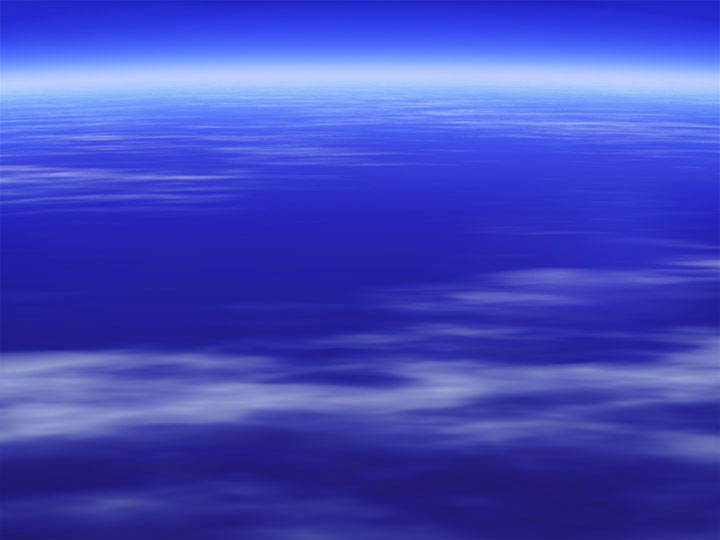 Классный час 
«Что такое Дружба»
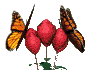 Софронова Л.И.
Учитель начальных классов
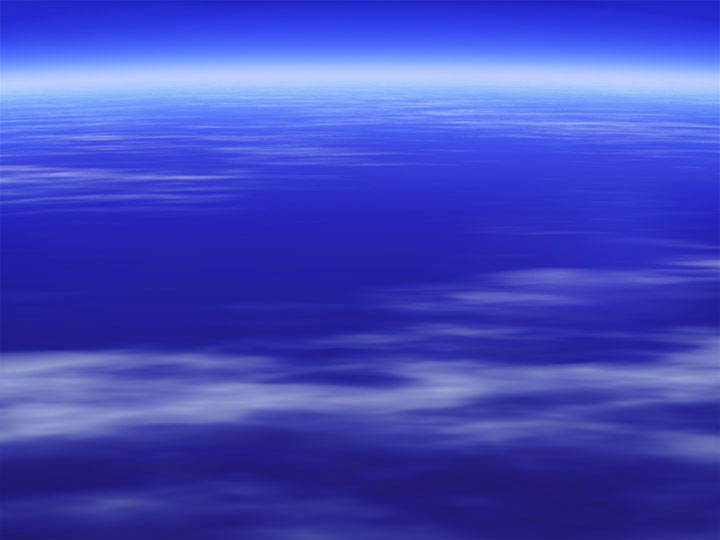 «Дружба»
Что такое дружба?
 Кто такой друг?
               Что значит дружить?
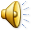 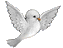 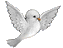 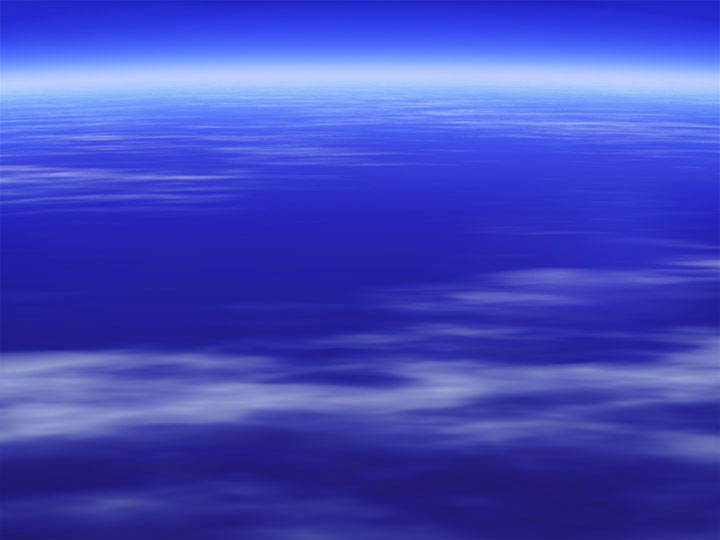 Друг – это тот, кто…
- поможет в трудные минуты;
  - выручит, когда ты окажешься в беде;
  - тебя понимает лучше всех;
  - поделится последним куском хлеба;
  - ничего не пожалеет для тебя;
  - которому можно рассказать все свои секреты.
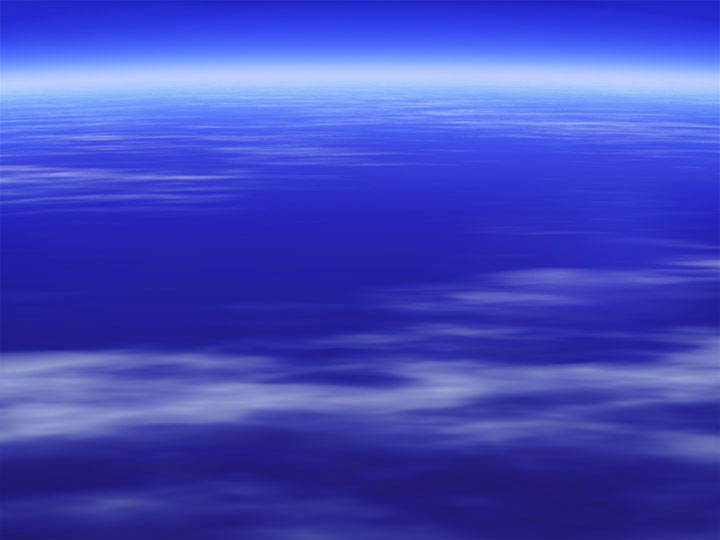 Друг – это…
человек, который связан с кем-нибудь дружбой.
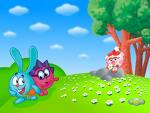 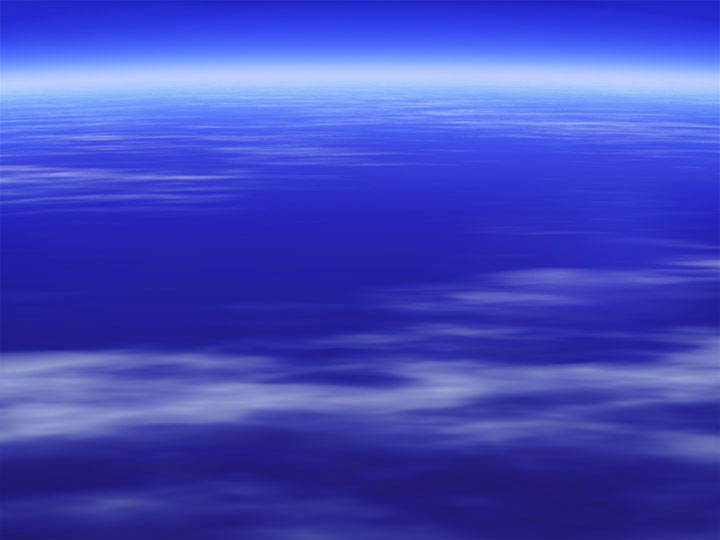 Дружба – это…
близкие отношения,
 основанные на взаимном
 доверии, привязанности, 
общности интересов.
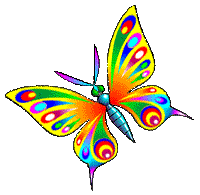 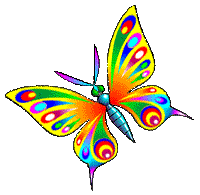 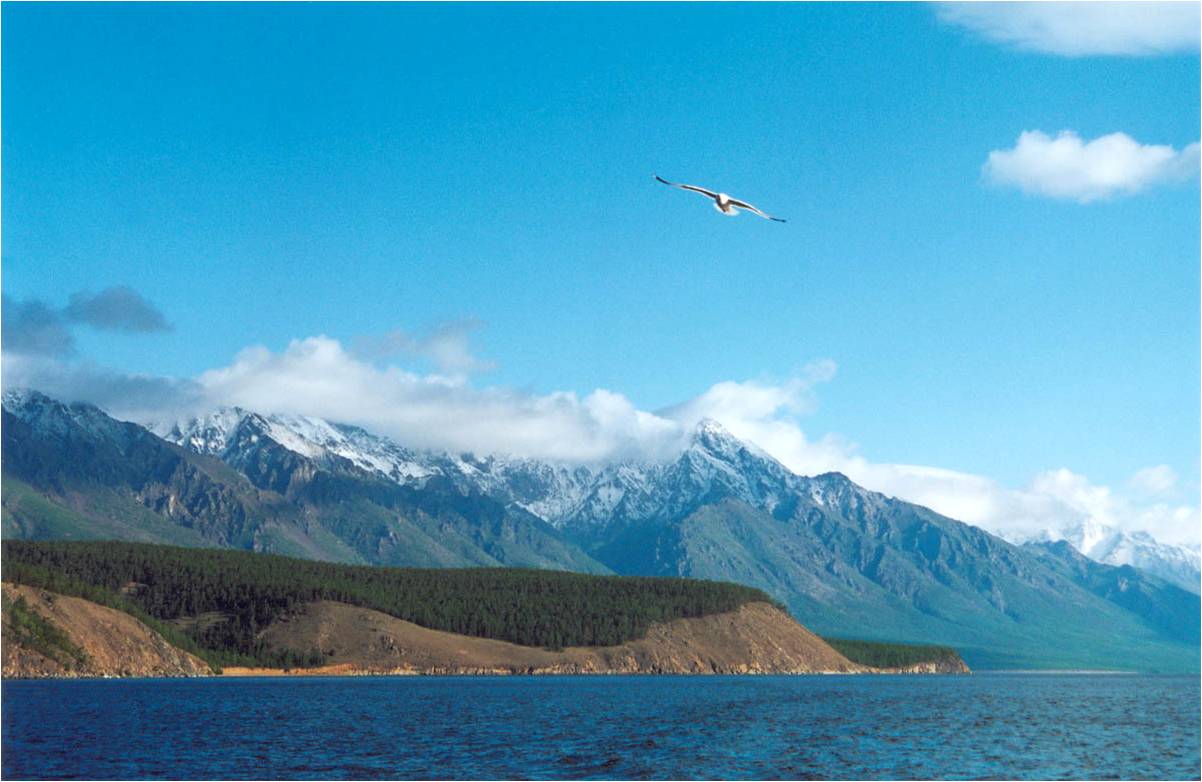 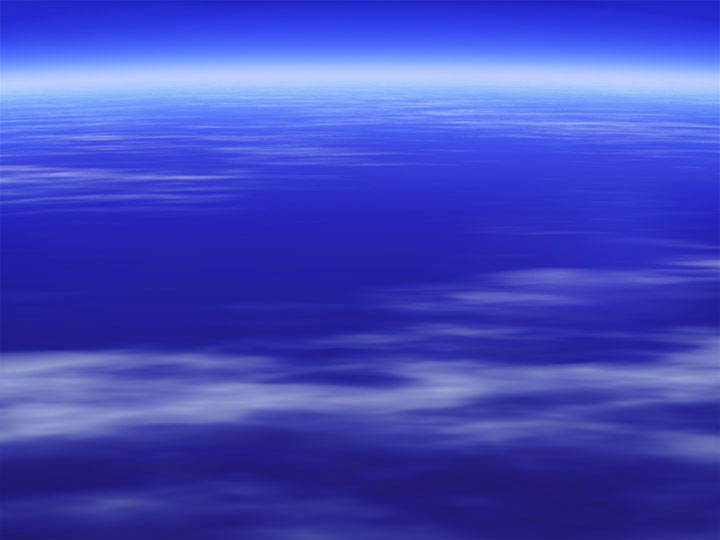 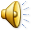 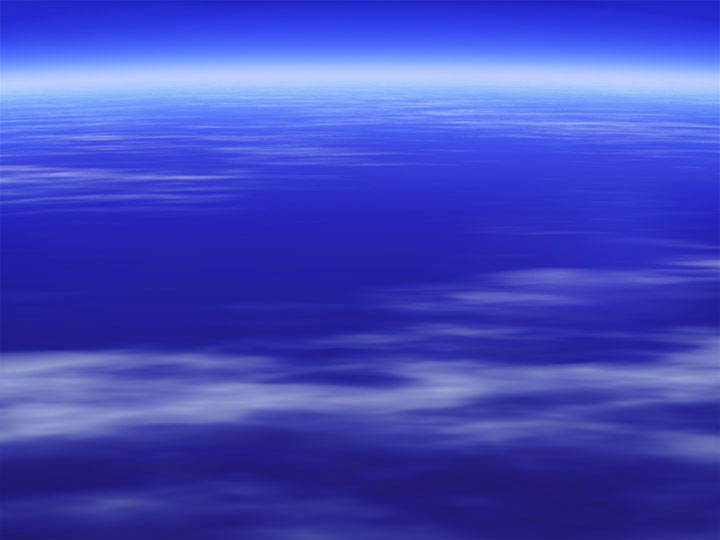 П о с л о в и ц ы
Не имей сто рублей,
 а имей сто друзей.
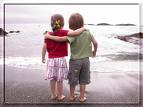 Человек без друзей, 
что дерево без корней.
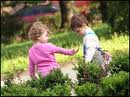 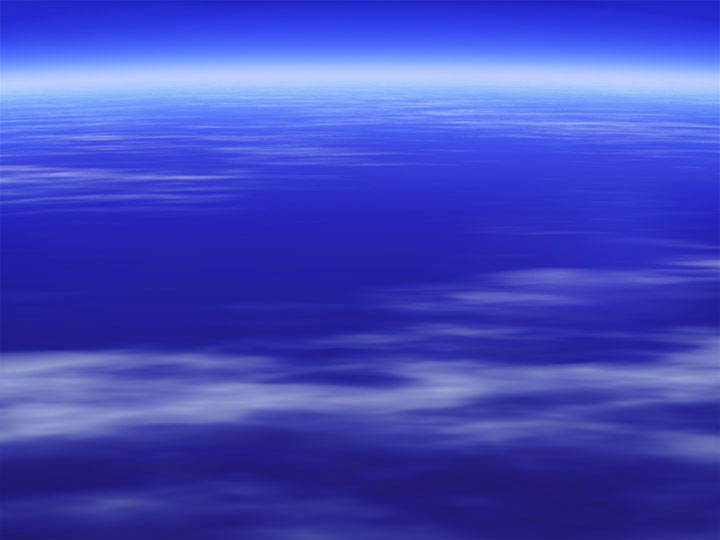 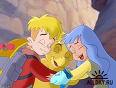 Нет друга- ищи,
 а найдёшь- береги.
Не мил и свет,
 когда друга нет.
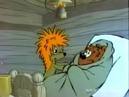 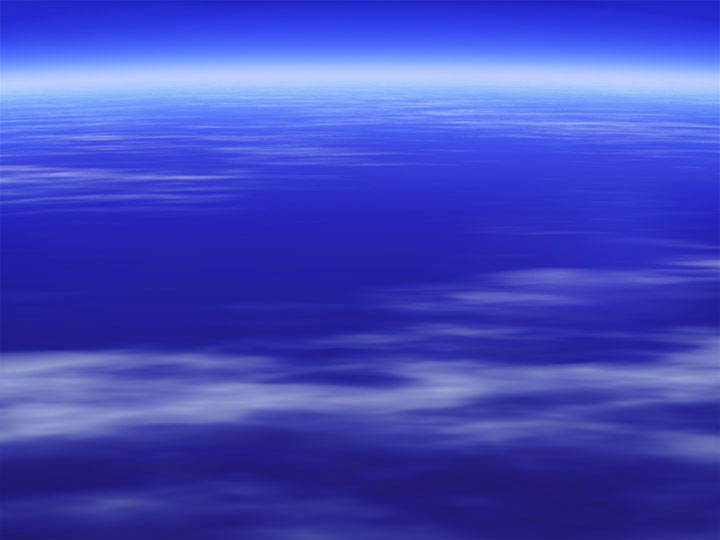 С хорошим другом - горы свернёшь, с плохим – горе хлебнёшь.
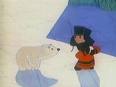 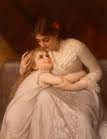 Нет лучше дружка, 
чем родная матушка.
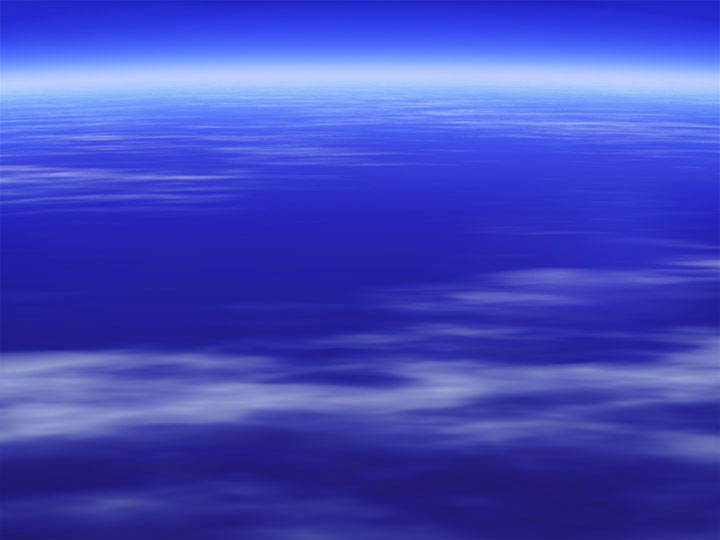 ЗАКОНЫ  ДРУЖБЫ
Выбирай друзей по  душевным качествам, 
не по одёжке.
 Не обманывай друга ни в чём.
 Будь с ним честен. 
Не обзывай и не унижай своего друга. 
Останови друга,  если он делает  что-то плохое. 
Умей признать свои ошибки и помириться с другом
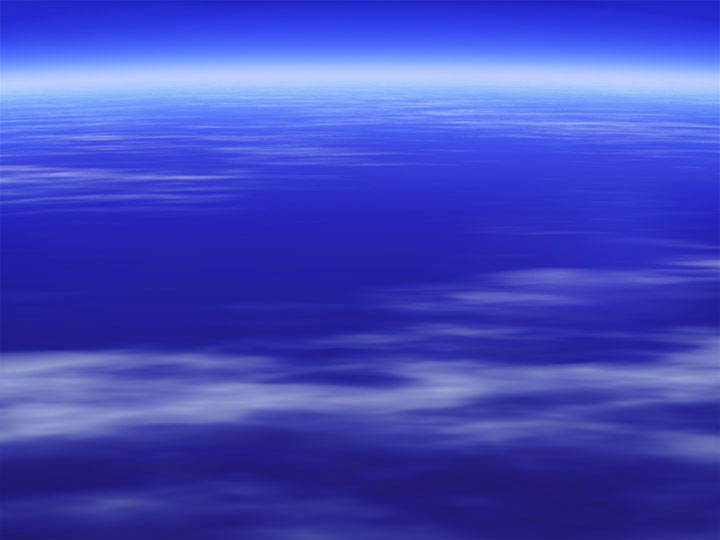 Проблемные ситуации:
Твой друг 
не сделал 
домашнее задание и 
просит тетрадку, 
чтобы списать.
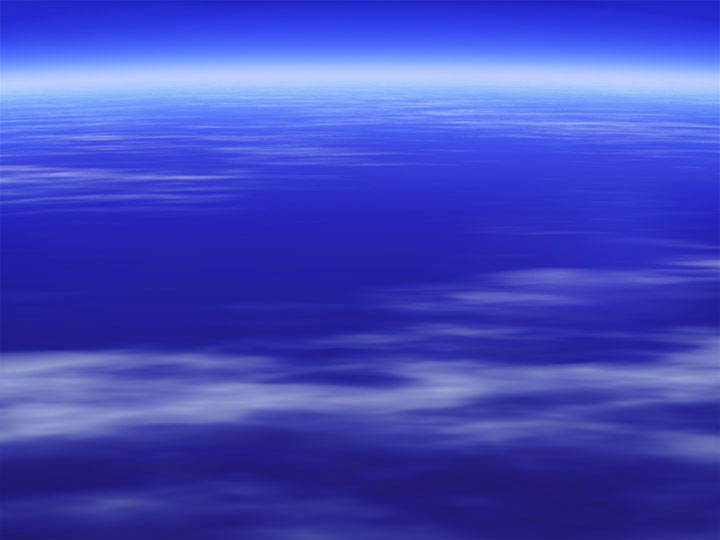 Проблемные ситуации:
Твой друг 
предлагает тебе 
поступить плохо.
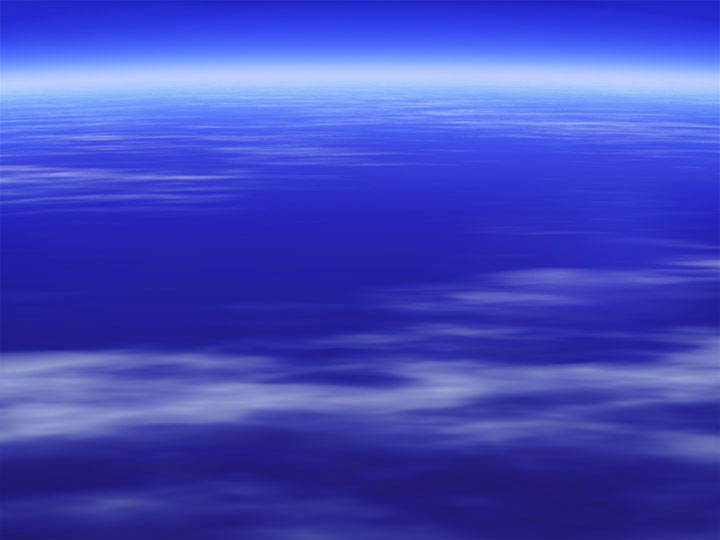 Проблемные ситуации:
Твой друг
 получает
плохие отметки 
за четверть и 
тебе запрещают 
с ним дружить.
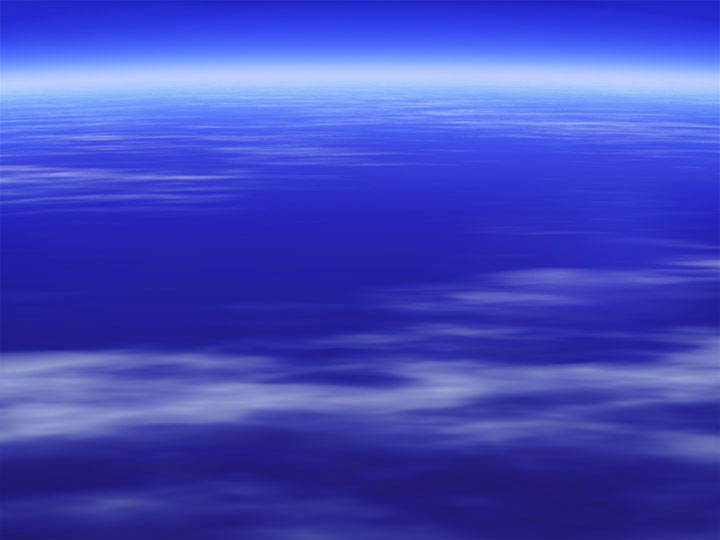 Продолжи предложения :Классный час заставил меня задуматься…Классный час навёл меня
 на размышления…
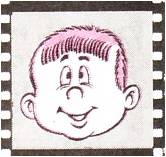 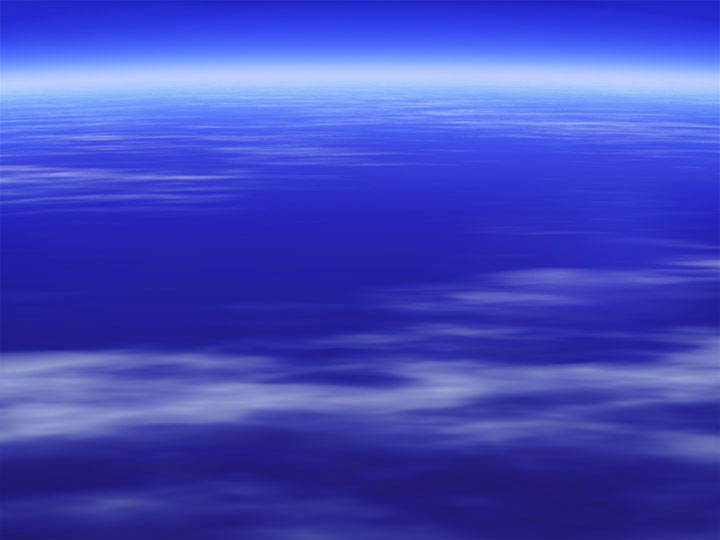 Спасибо за работу на уроке!
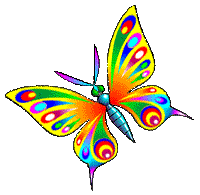 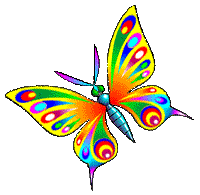